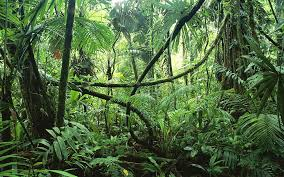 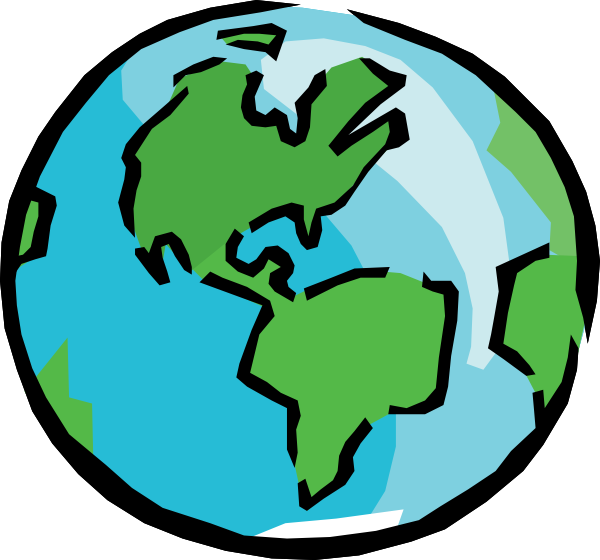 Hoofdstuk 2
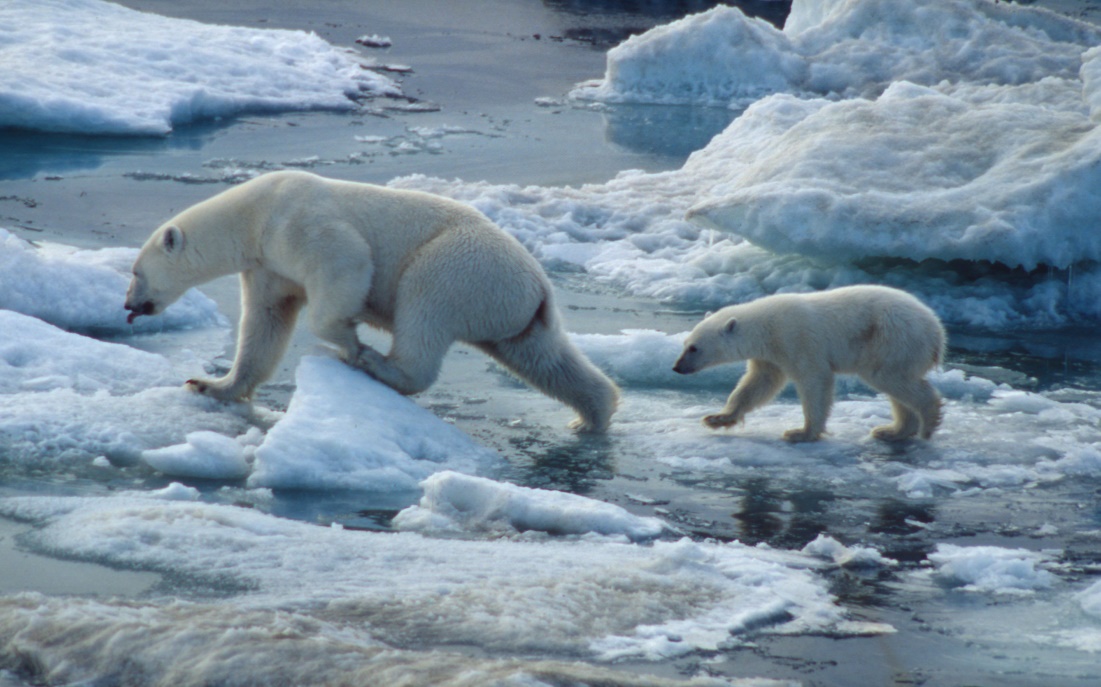 Landschappen en klimaten
Blz. 24 – 31
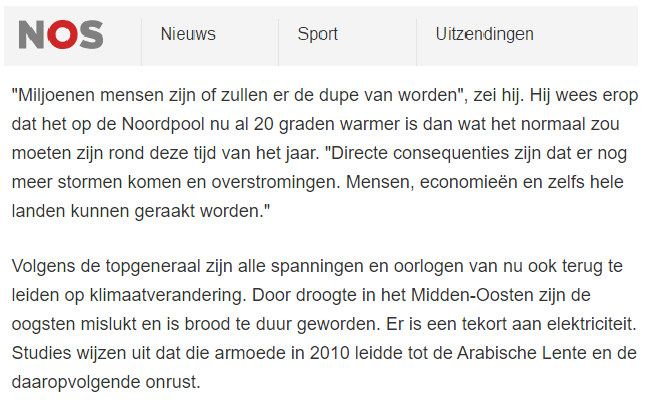 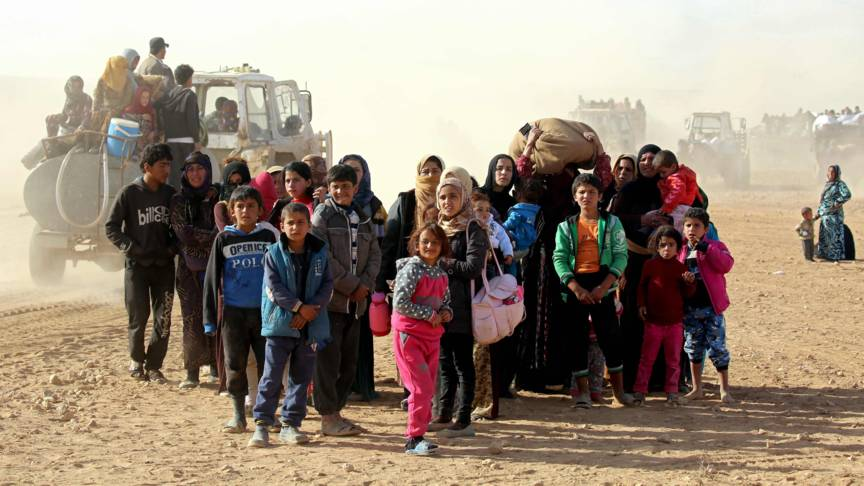 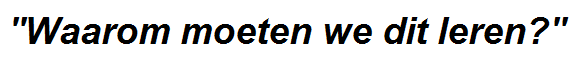 Blz. 24 – 31
Wat gaan we doen?
Korte herhaling: klimaat, weer en landschap 
Bijwerken: alle opdrachten gemaakt (t/m §2.3)
Afsluiten: we lopen allemaal weer op schema, tijd voor een SO 
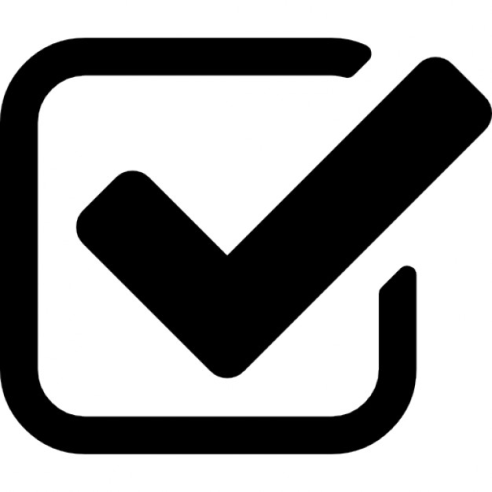 Blz. 24 – 31
Herhaling vorige les
Klimaat, weer en landschap: wat zijn de verschillen? 
Waar vinden we welk klimaat?
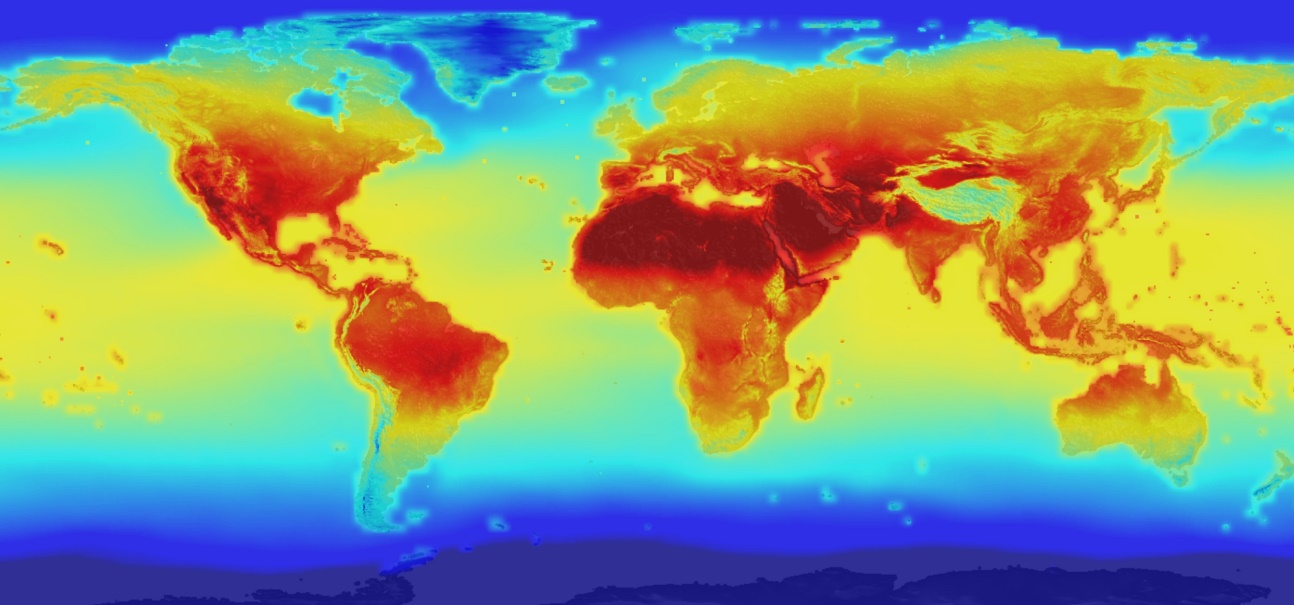 Blz. 24 – 31
Wat ga je doen?
1) Alle opdrachten maken (t/m §2.3)
2) De begrippen goed bekijken (blz. 36/37)
3) Alles klaar en bekeken? Vinger omhoog! 

Heb je een deel uitleg gemist of snap je het toch niet helemaal? Kom naar de instructietafel!
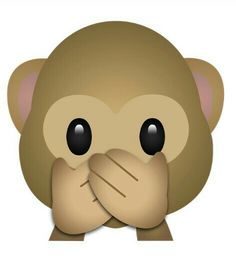 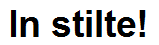 Blz. 24 – 31
Waar is iedereen?
Heb je alles af?
Wat heb je geleerd?
Wat vind je nog moeilijk?
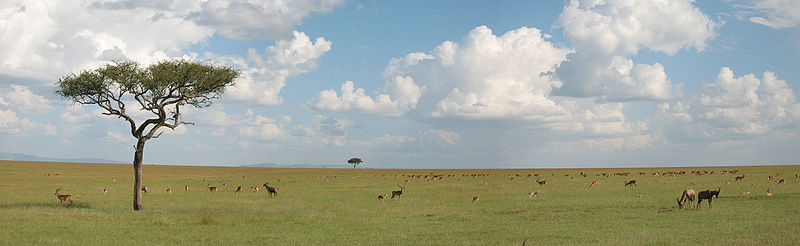 Donderdag 15 december: SO §2.1- 2.2
Paragraaf 2.1:  Leven in het Amazonegebied
Paragraaf 2.2: Leven in een droog gebied (Mali)
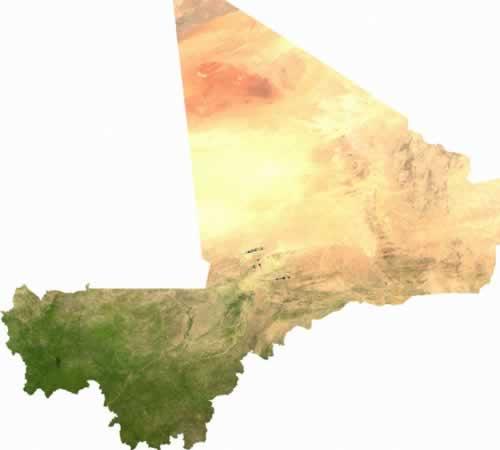 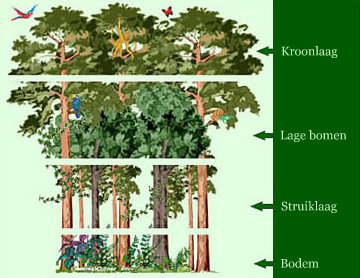